Movement of (1) document(s) of title in return for (2) cash (from buyer) OR a letter of credit (from buyer’s bank)
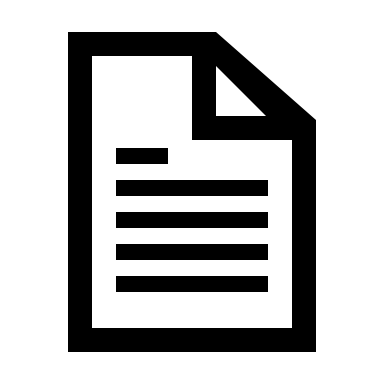 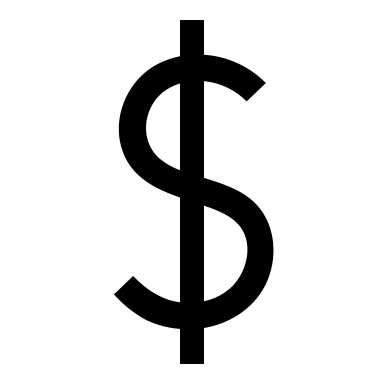 Cash
Buyer/ 
Consignee
Seller/
Shipper
Clean bill of lading
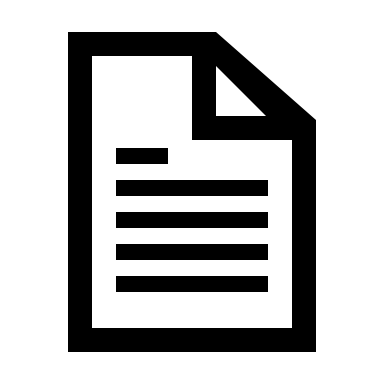 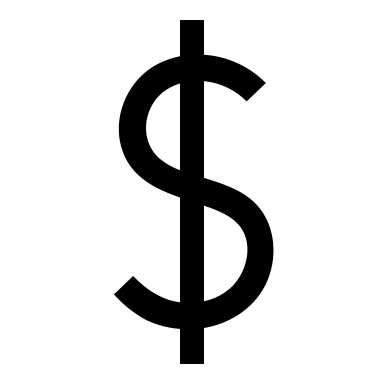 Letter of credit (UCP 600)
Shipper’s
Bank
Receiver’s 
Bank
Clean bill of lading